חג הקיבוץ 2024
מפות
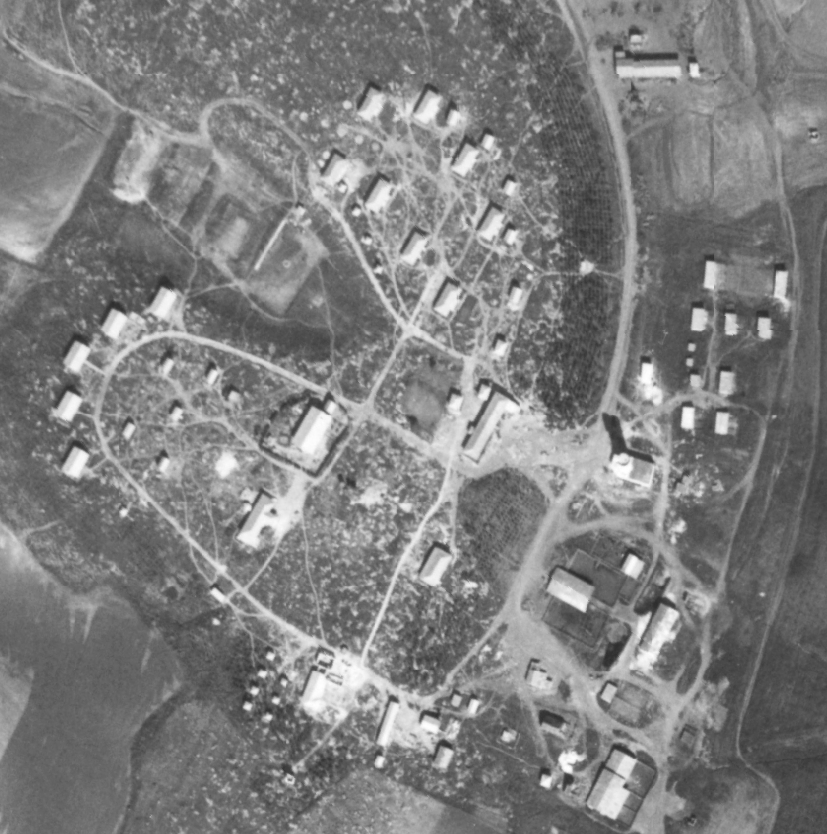 29/1/1946
יש רק מגדל סילו אחד
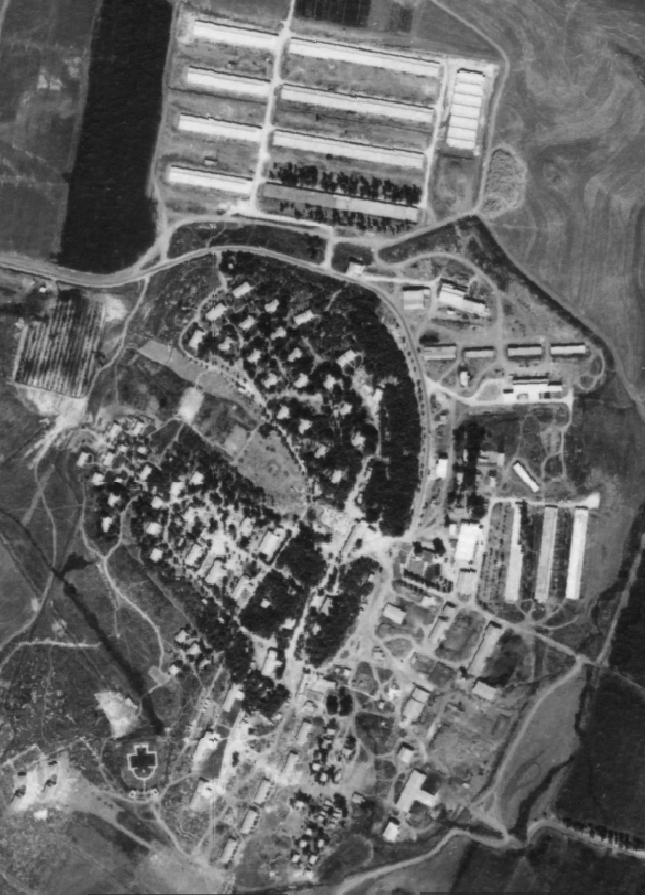 1956
לולי פיטום
לולים רביה
בריכת שחיה
דיר כבשים
1977
מפעל מתכת
בית הבנים
איצטדיון צפית
המפה של היום 24/3/2024
ככרות בישוב
1
כניסה
הרחבה
מנחמת
אורנים
בית הדר
3
5
4
2
בית קירור ישן
מאפיה של פעם
גנרטורים
חשמליה
נעלה
העמדה של צבילי
הבית הסגול
גני השעשועים בהרחבה
6
1
2
3
4
6
5
והמקלחת הציבורית
שרותים ציבוריים
בעליה מהשער לכלבו בכביש הפנימי – חד סיטרי
ליד זהר ברוידא –
מתחת לפרסת הגנים
וגם בחדר האוכל מתחת לתאי הדואר שמוחלפים
תחנות מטאורלוגיות
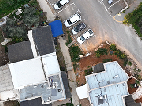 דליה – ליד פינת מחזר הרחבה
חחי – ספרית צפית
שנהב – בהרחבה
יזהר שרון – מדידת גשם
(החצר של ענת)
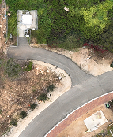 עמדות טעינה צבוריות
חדר אוכל
משרדים
ספריה
ליד אוכמה
כפיים לצוות החג
כרגע 89 אג' לקוו"ש
כפיים לצוות החג